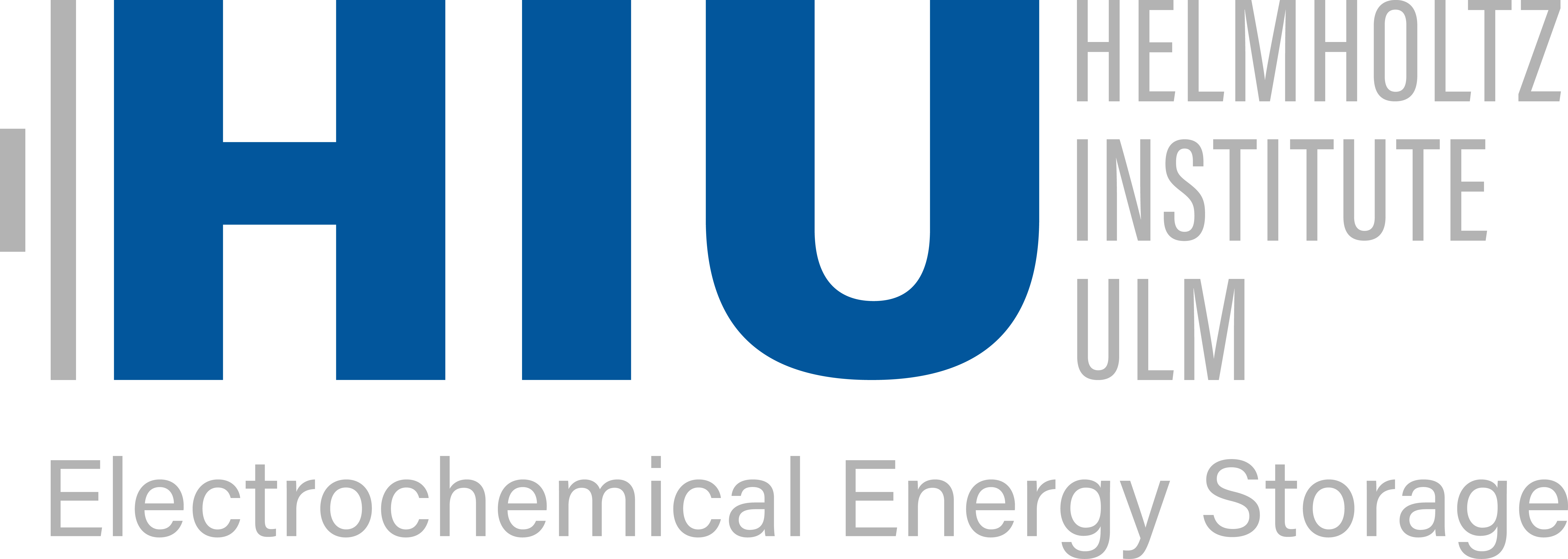 “IN SITU” AND “EX SITU”
STUDIES OF LITHIUM NUCLEATION AND DENDRITIC GROWTH DURING ELECTROPLATING
Jens Steiger1, Dominik Kramer2, Steven T. Boles1, Reiner Mönig11 Institute for Applied Materials IAM, Karlsruhe, Germany2 Helmholtz Institute Ulm for Electrochemical Energy Storage (HIU), Ulm, Germany
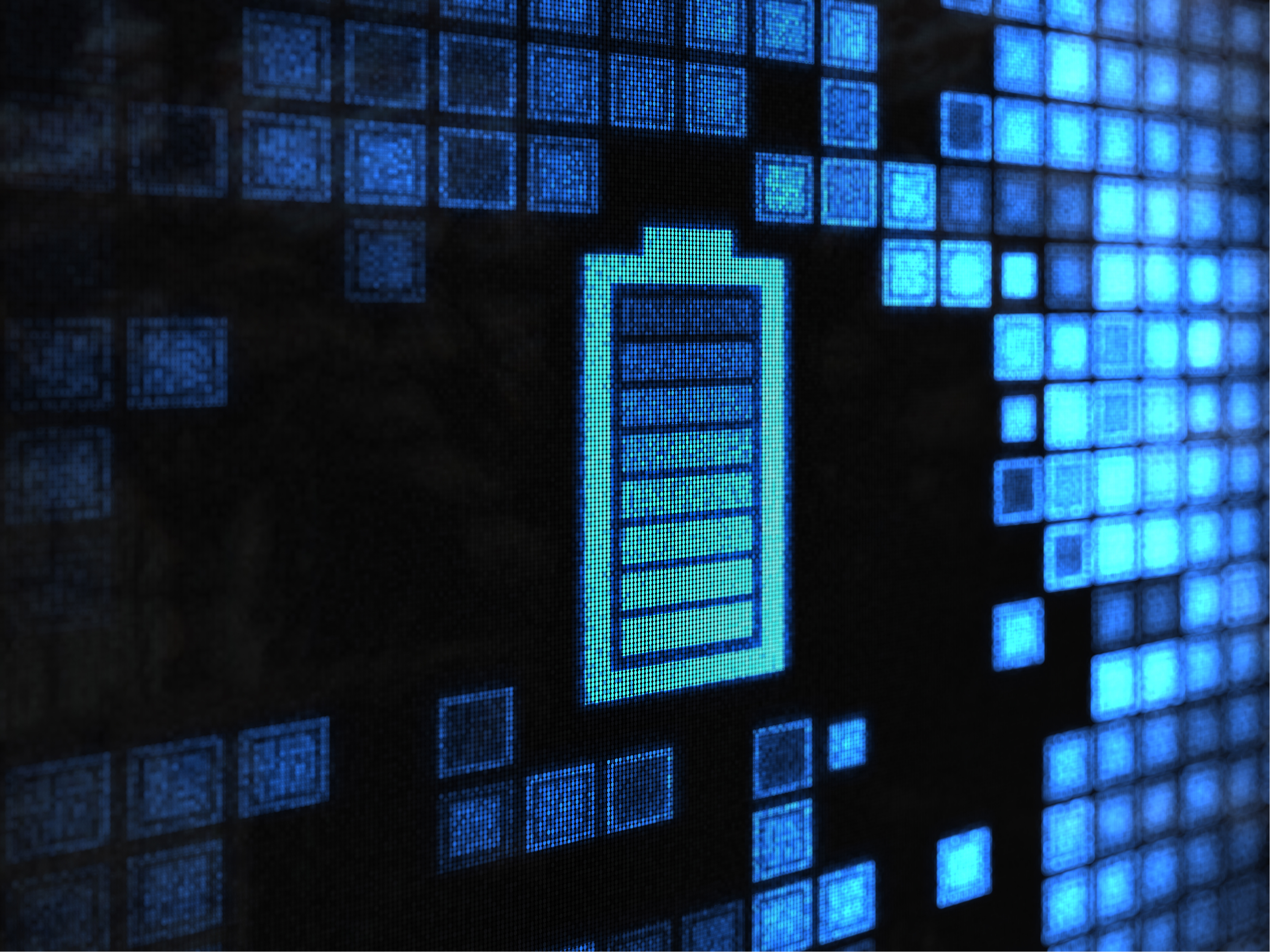 MOTIVATION AND AIM
Lithium plating can happen in all lithiumion batteries for high charging rates, especially at low Temperatures 
SEM image of electroplated Li showingneedle-like lithium 
If controlled plating could be achieved: lithium metal anodes could be used due to their outstanding theoretical capacity: [3830, 3863] mAh/g 
Aim: Understand growth modes and plating mechanism, especially mechanism of “dendritic” or needle-like growth
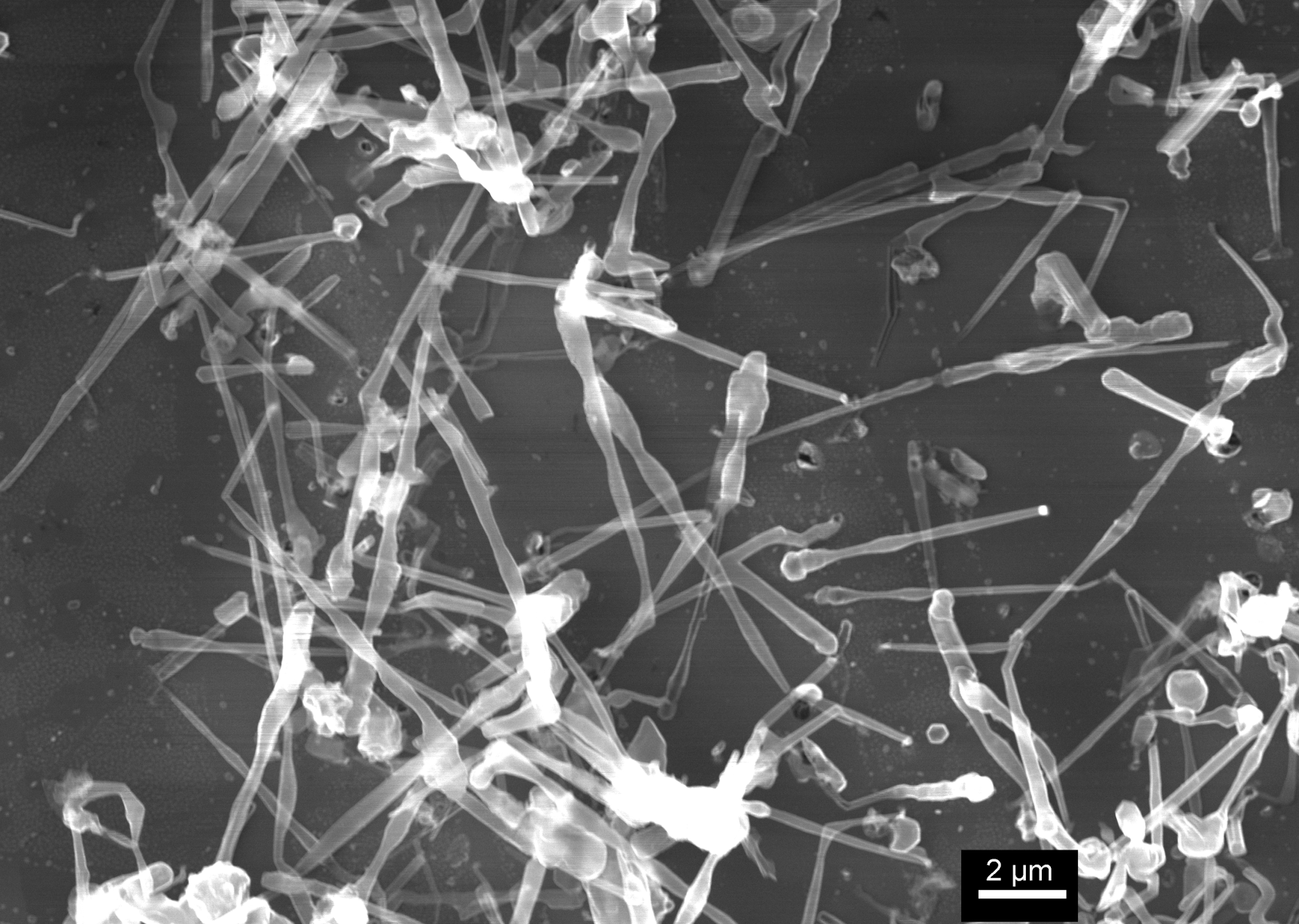 GROWTH OF LITHIUMWHISKERS IN VACUUM
Li whiskers are observed to grow on a silicon wire during lithiation 
Clearly, the growth occurs at the base of the whisker.
This supports the view that growth might as well appear at the base during electroplating
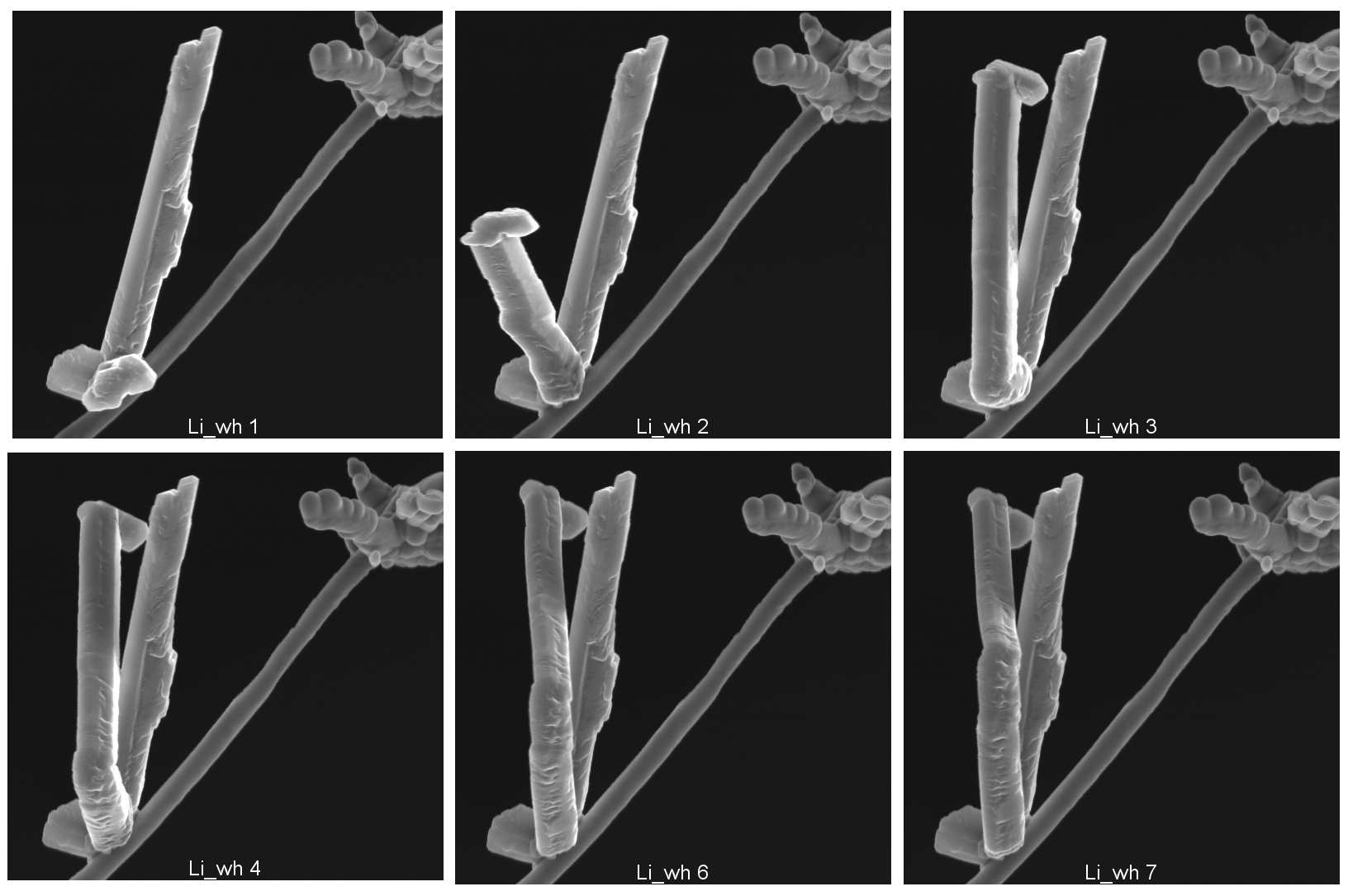 SEM images of Li whiskers growing on a lithiated Si wire at room temperature
EXPERIMENTAL 
microscopy: SEM Zeiss Merlin with vacuum/gas transfer system sealed glass cell for optical microscopy 
stress: substrate curvature measured by laser deflection [1]
GROWTH MODES
On copper substrates, dense lithiumbushes are deposited between CUand glass. Li particles on top of CU
The fast and dense growth at sites of hindered transport demonstrates that, the transport in solution is not triggering dendritic growth.
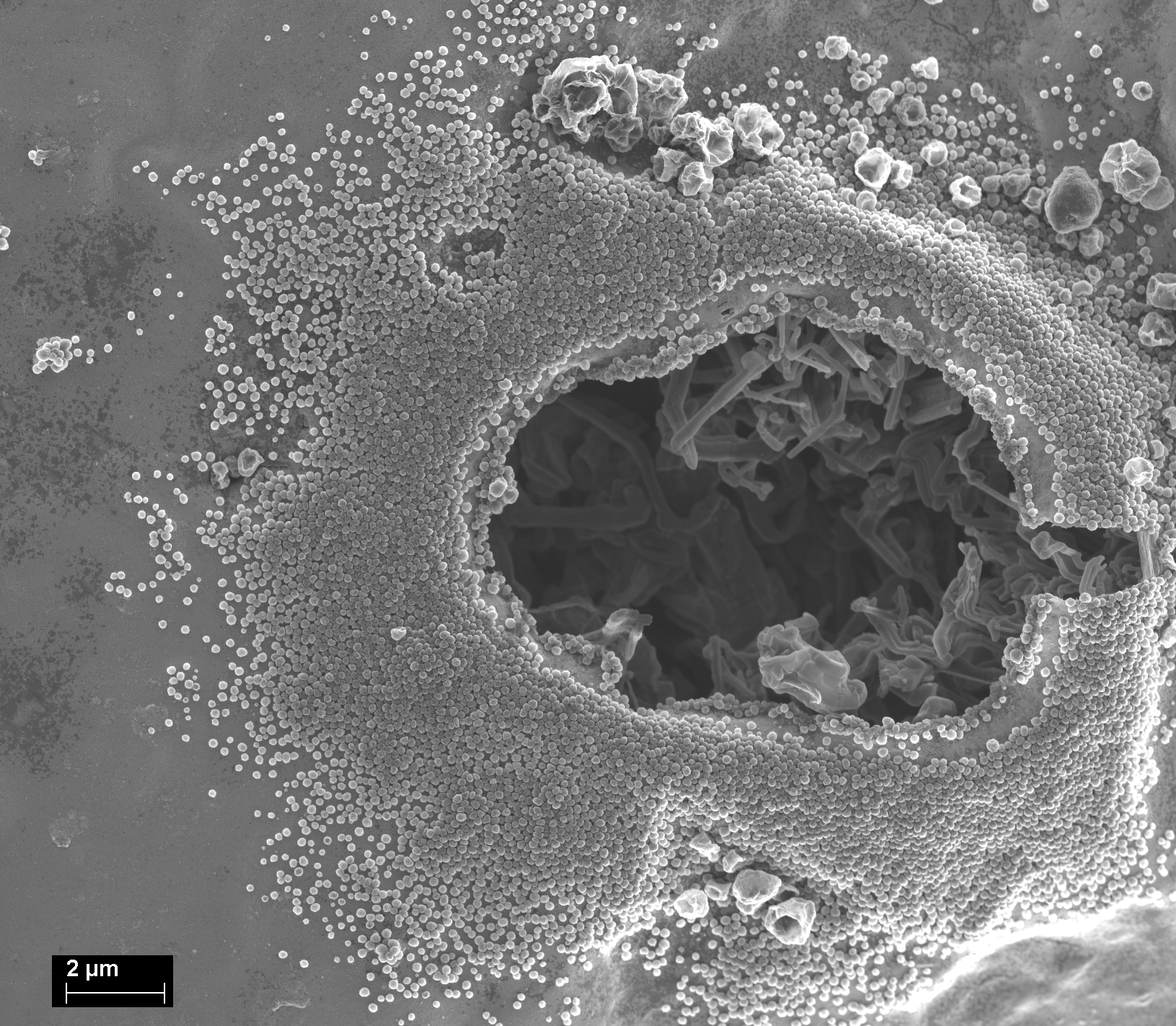 „IN SITU“ STRESS MEASUREMENTS
Current, potential and stress during a CV
copper substrate 1 M LiPf6 in EC/DMC
Considerable variantions of the stressare observed during cycling even abovethe metaldeposition potential
Intercalation of lithium in surface oxides
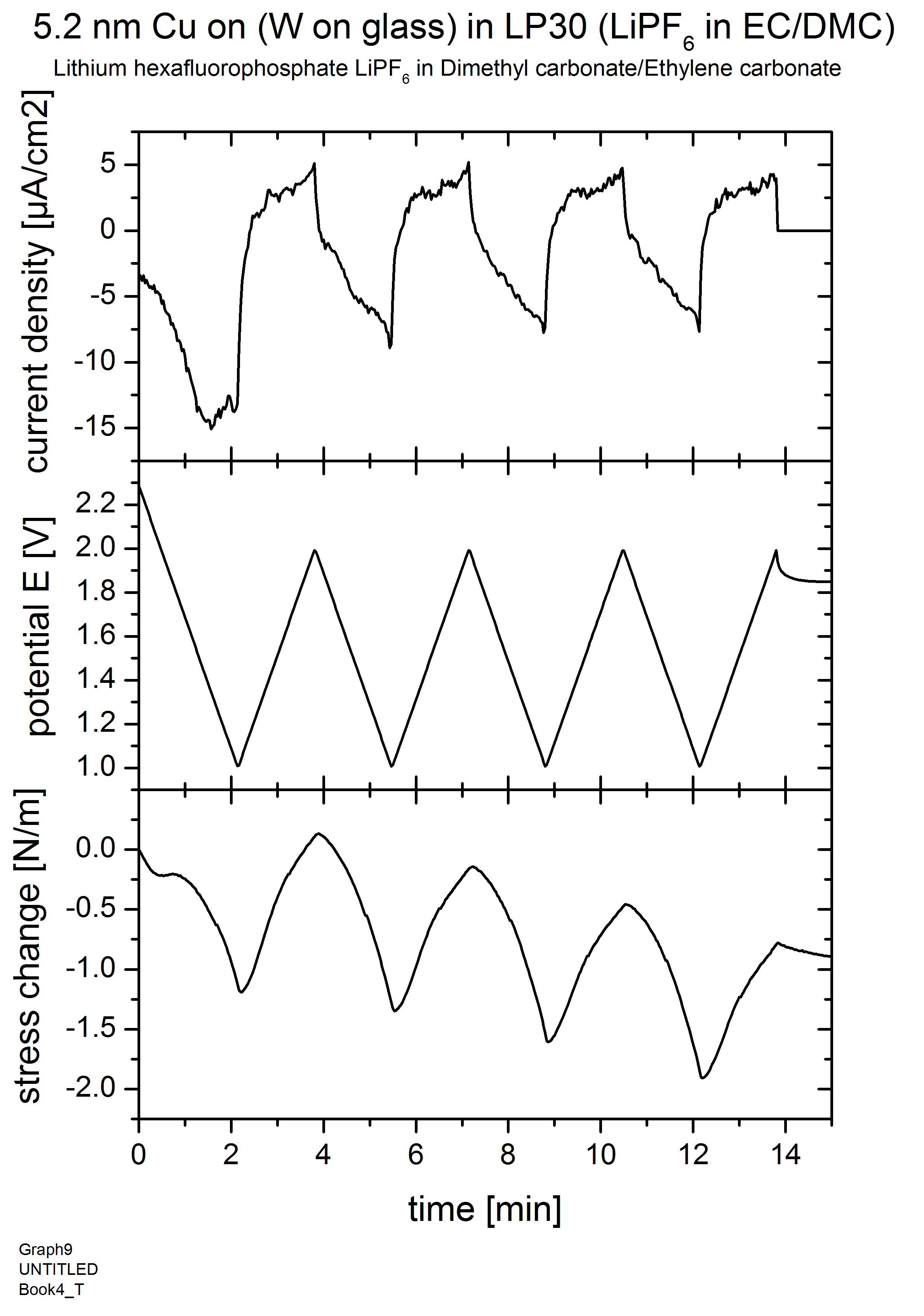 INSERTION MECHANISM
Lithium filaments are grown betweenopening gaps of the copper substrate
This growth requires insertion of lithium into the growing wire, most likely at the substrate.
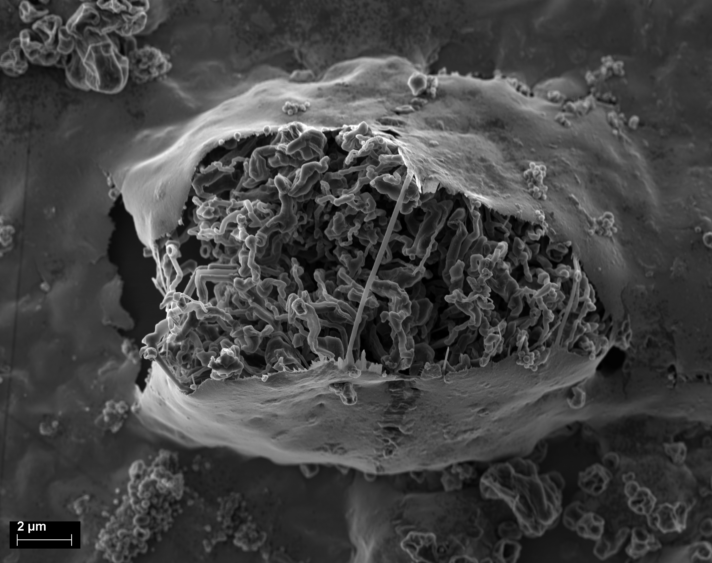 FIB

FIB cross section
branched, dense irregular structure
no regular branching like in usual dendrites
Stochastic nucleation process?
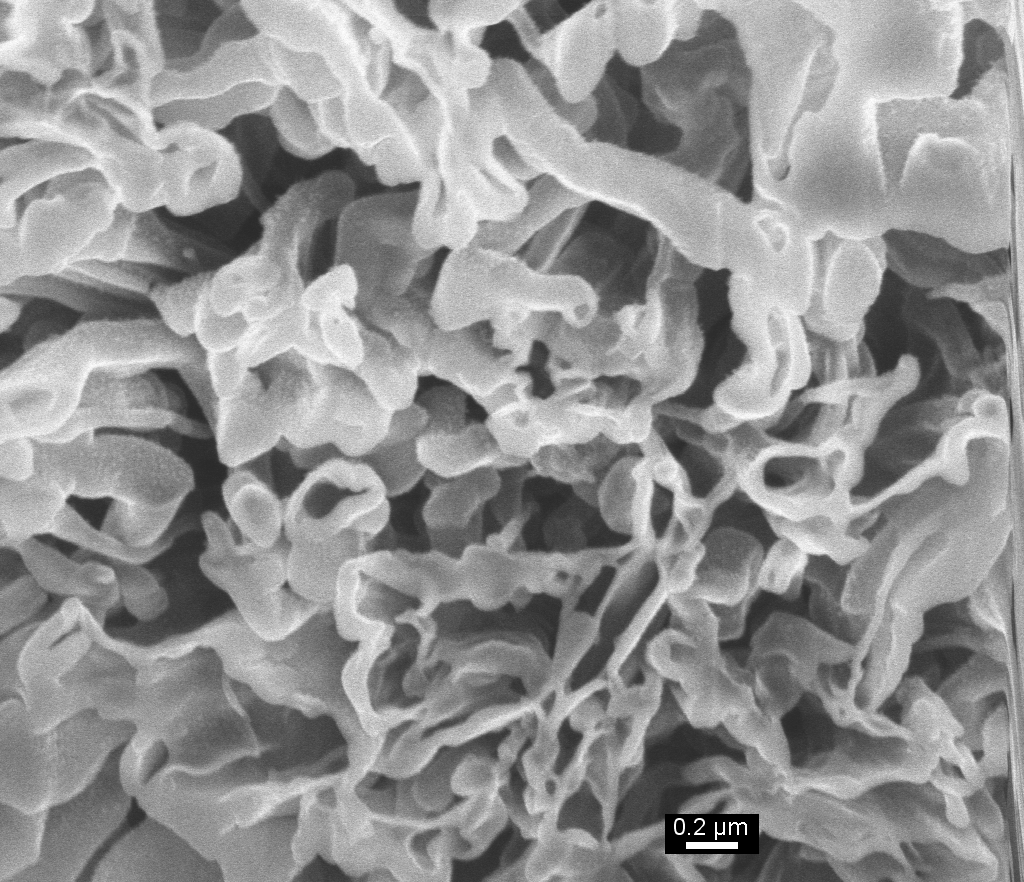 SUMMARY

We suggest that Li whiskers and dendrites can grow by an insertion mechanism at defects of the SEI and of the whisker, e.g. at kinks of the whisker or at the substrate.
BUSH-LIKE LITHIUM

SEM of bush-like Li deposit
lithium is faceted -> Li is crystalline,grows in long whiskers and is frequently kinked
pointed angles and multiple kinks: growth direction not directed to the counter electrocode
REFERENCES
XXX
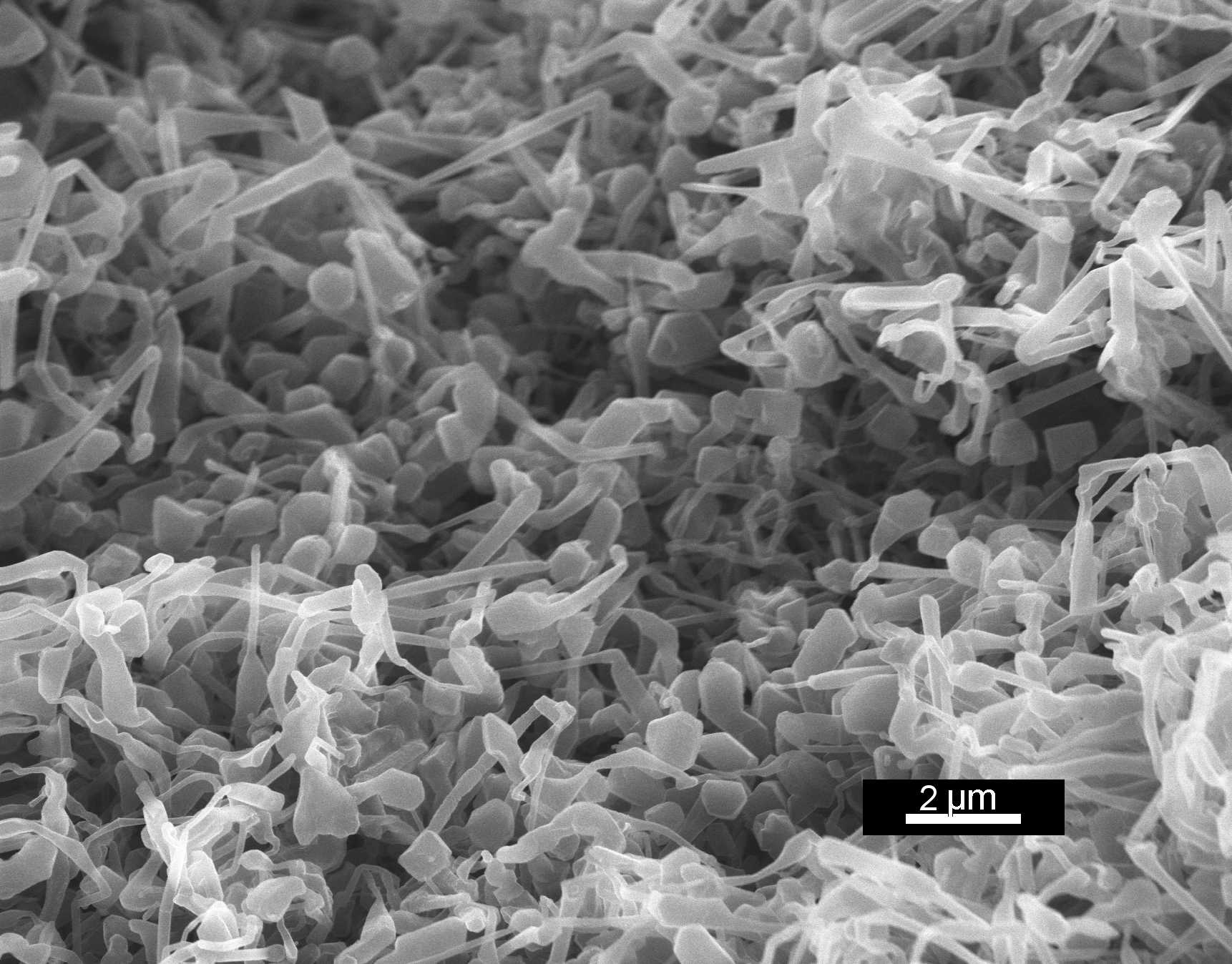 ACKNOWLEDGMENTS
XXX
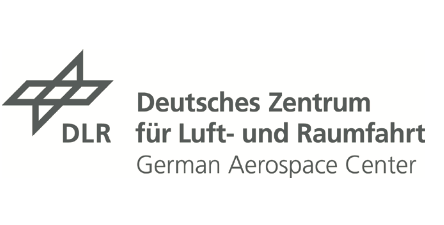 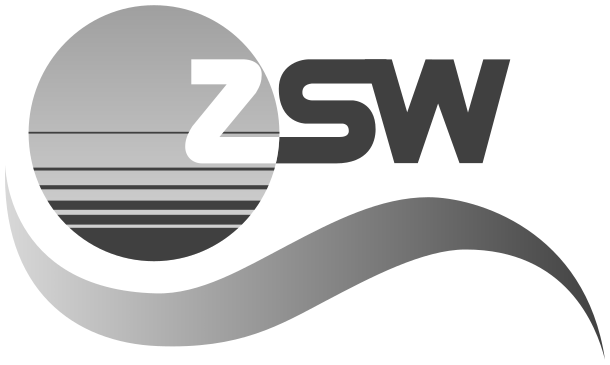 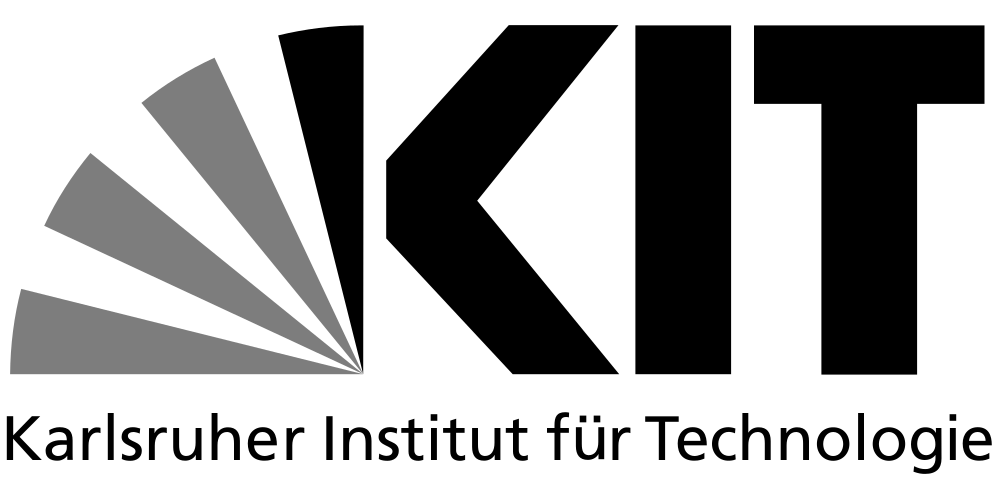 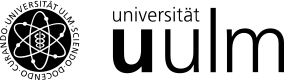 HIU – Joint research institute of KIT and Ulm University with associated partners DLR and ZSW   │     KIT – The Research University in the Helmholtz Association